Abdominal incisions
Adnan Khanji
Rajih Nazzal
Mohammad Torman
The ideal incision
The ideal incision should allow for consistently good access, following the langer lines for maximal wound strength and minimal scaring, 
muscle should be split not cut, and being easily 
opened and closed.

The langer lines:- lines of skin tension parallel 
to the neutral orientation of the collagen fibers 
in the dermis and underlying muscle fibers
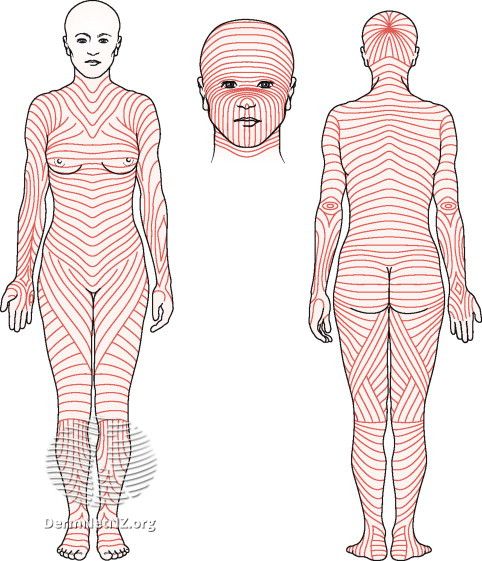 MCburney’s  point
This point corresponds to the base of the appendix where it is attached to the 
cecum (beginning of the large intestines)
Gridiron and lanz incisions
The gridiron and lanz incisions are both incisions that can be used to access the appendix predominantly for appendectomy

The lanz incision is a transverse incision while
The gridiron is oblique 
While the gridiron incision is oriented along
 the langer Lines 
the lanz incision produces much more 
Aesthetically pleasing results as the scar is hidden
beneath the bikini lines
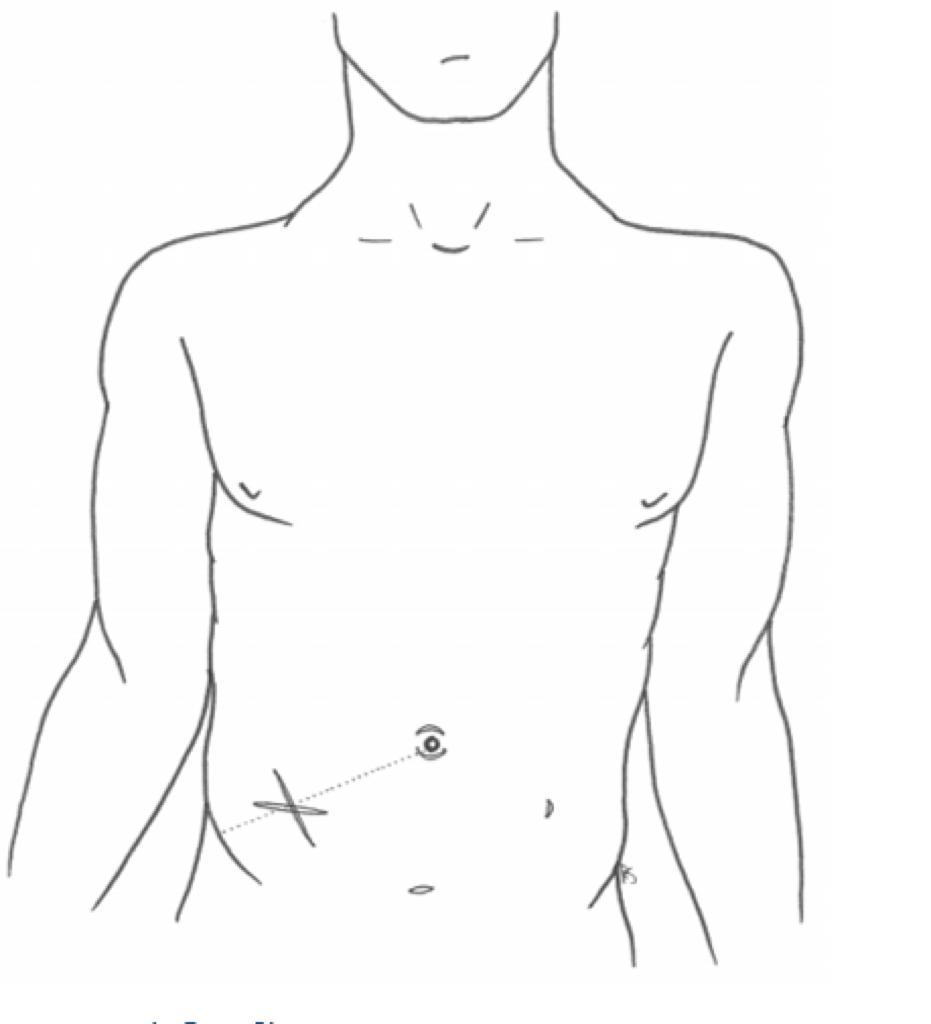 Gridiron and lanz incisions
Disadvantages include:-
 the risk of injury to the
 ilioinguinal and iliohypogastric nerves
The incisions cut through:- 
Skin
subcutaneous fat and fascia
external and internal obliques
transversus abdominis
transversalis fascia.
Both incisions are indicated for appendectomy
Kocher incision
An incision made parallel to the right subcostal margin to access the underlying liver and biliary tree (3 on its own)
Mercedes Benz incision the Chevron incision with
 a vertical incision and break through 
the xiphisternum (3+4+5)

It may be mirrored on the contralateral side 
to provide access to the spleen or
 performed bilaterally
 as a Rooftop (chevron) incision to provide 
efficient access to organs such as
 the pancreas and biliary tree within the
 transpyloric plane (3+4)
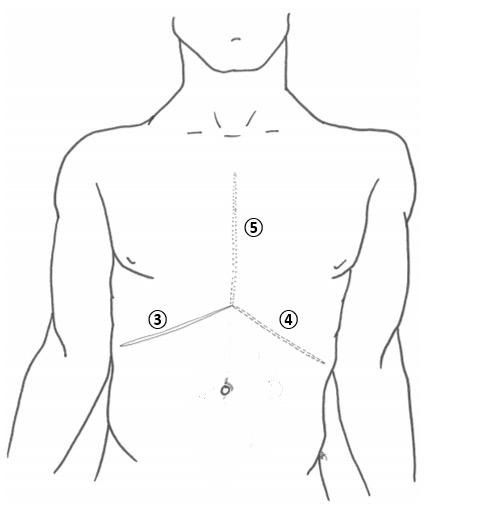 Kocher incision
Disadvantages include:-
 the risk of injuring the superior epigastric
 vessels, and lateral extension of the incision
 risks disruption of intercostal nerves.
Skin
Superficial fascia:
I. Camper's fascia (fatty layer)2. Scarpa's fascia (membranous layer)*  
 Lateral half : External oblique / Internal oblique / Transversis abdominis*  
 Medial half:  anterior rectus sheath /Rectus abdominis / posterior rectus sheath *   
Transversalis fascia* 
 Extraperitoneal fat*
 peritoneum
Indications of the kocher incision: gall bladder and biliary tract operation (usually open cholecystectomy)

Cheveron incisions may be used for oesophagectomy, gastrectomy, bilateral adrenalectomy,
hepatic resections, or liver transplantation

Mercedes benz may be used for the same indications as the Chevron incision, and diaphragmatic hernia,
however classically seen in liver transplantation
Midline laprotomy
commonly used for procedures requiring emergency laparotomy, such as:-

 --faecal peritonitis secondary 
to malignant intestinal perforation 
--ischaemic bowel
--trauma
Incision down the middle of abdomen 
along and through the linea alba:
It will encounter the following layers of tissue
Skin
Subcutaneous fatty layer (Camper’s fascia)
Membranous fascia (Scarpa’s)
Linea alba* Transversalis fascia
Preperitoneal fat
Parietal peritoneum
Disadvantages include patients experiencing more pain
 than they would from a transverse incision, particularly
 during deep breathing postoperatively, and the incision
 is perpendicular to the Langer’s skin tension
 lines resulting in poorer cosmesis.
This incision generally provides the best visualization and intra-abdominal access
Immediate complications of a midline laparotomy incision may include
 anaesthetic difficulties,
 haemodynamic instability,
 primary haemorrhage from cut vessels and 
iatrogenic injury to surrounding tissues and viscera
Pfannnestiel
hernia
Inguinal hernia repair
Complications of abdominal surgical incisions
Specific early complications include:
 reactionary haemorrhage where small vessels ooze and intra-operative haemostasis fails once the blood pressure normalises, intra-abdominal collection, postoperative ileus and wound infection.
Generic early complications declare themselves in the hours and days following the operation and may include:
 atelectasis, postoperative pneumonia, urinary tract infection, oliguria, bedsores and deep vein thrombosis
Late complications include the development of an incisional hernia,